July 18, 2013
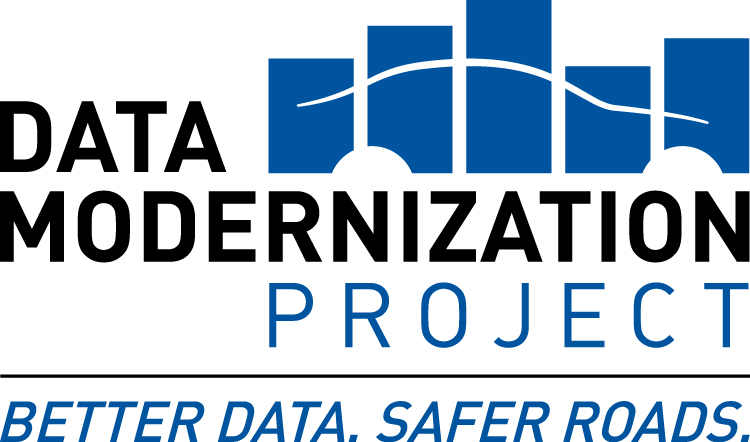 Terry Shelton
Associate Administrator, National Center for Statistics and Analysis
Agenda
What is Data Modernization (DataMod)?
NASS History
Data Mod Project Progress
Next Steps
What is Data Mod?
NHTSA’s Project to:
Upgrade the National Automotive Sampling System (NASS)
Modernize and consolidate related information technology systems
Goal: To affirm NHTSA's position as the leader in motor vehicle crash data collection and analysis, by collecting quality data to keep pace with emerging technology and evolving policy needs.
NASS History
Designed in the mid-1970’s
Designed as one system
75+ planned collection sites 
20,000+ planned cases
Split NASS in 1988: 
General Estimates System
Crashworthiness Data System
NHTSA continually reassesses its data needs
Current NASS General Estimates System
Purpose: To monitor large scale trends on the characteristics of the nation’s crash experience.
Probability-based design
60 sites in 26 states
About 50,000 sampled crashes annually
100+ variables coded from police crash reports  
All vehicle types and crash severities
Current NASS Crashworthiness Data System
Purpose: To aid in the development and evaluation of passenger vehicle crashworthiness and occupant protection systems
Probability-based design
24 sites in 17 states (subset of GES sites)
600+ variables coded from investigation-based data
Towed, passenger vehicle crashes only
Number of Cases in NASS CDS
*2012 Estimated	** 2013 Projected
Direction from Congress – Modernize NASS
Considerations:
Is sample size and design sufficient?
Is scope too limited?
What data needs to be collected?
What data do external stakeholders need?
Congress appropriates $25M in FY 2012 to modernize NASS.
[Speaker Notes: The Insurance Institute for Highway Safety states that NASS provides a ‘vital means of understanding injury mechanisms and identifying ways to improve crashworthiness and restraint system performance’.
Safety researchers and automobile manufacturers also recognize the current NASS sample design created in 1977 is outdated, as data needs and demographics have changed significantly.]
Data Modernization: Major Project Components
Information Technology Modernization & Consolidation
Implementation & Operations
Survey 
Modernization
Data Modernization: Major Project Components
Information Technology Modernization & Consolidation
Implementation & Operations
Survey 
Modernization
Survey Modernization Progress
Evaluated external and internal data needs 
Developed sample conceptual design
Collected data for site selection
Made decisions on sample design, more to come
Solicited Input From Stakeholders on Data Elements for New System
[Speaker Notes: About 300 comments from 25 different stakeholders]
Comments From Stakeholders on Data Elements for New System
Sample – (expand size, focus on higher severity crashes, newer and older vehicles, improve weights)
Scene (scaled diagrams, physical evidence, environmental items, terrain)
Vehicle (detailed event data recorder data, velocities, photos)
Other (more data in public file, include other vehicles and peds; continue crashworthiness data collection; collect more avoidance data)
[Speaker Notes: Most of the comments were related to the NASS CDS System.]
“New NASS” Sample Design
Probability-based
Two sample systems to start
No intentional overlap between “old” and “new” data collection sites
Increased sample scalability (up or down)
Flexible modular design
More precise estimates
Data Modernization: Major Project Components
Information Technology Modernization & Consolidation
Implementation & Operations
Survey 
Modernization
IT Progress
Completed independent alternative analysis to determine a high-level approach to system design
Began consolidation of system components on a shared environment
Launched standardized approach for management of program variables
Data Modernization: Major Project Components
Information Technology Modernization & Consolidation
Implementation & Operations
Survey 
Modernization
Implementation and Operations Progress
Completed time analysis study
Developed variable repository 
Evaluating platforms for field data collection, e.g., laptops, tablets, toughbooks, iPads
Evaluated and field-tested electronic measurement tools – proposing use of Total Station
Total Station Data Collection Device
Benefits
Time savings
Accuracy
Improved safety for field
Produces scalable diagram
How does it work?
Electronically measures distance and slope to a point
No PII data retained 
Produces standard .CSV file
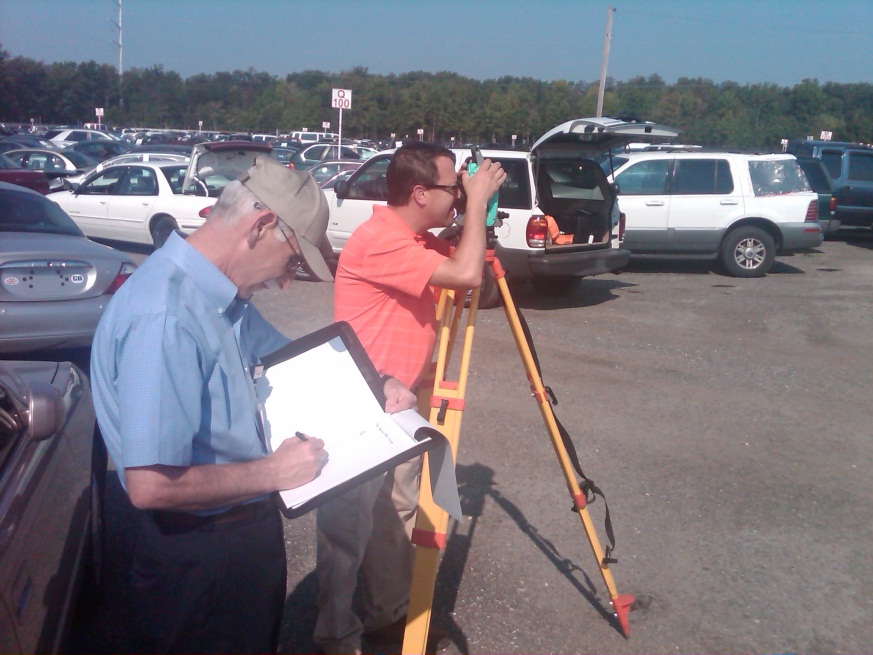 [Speaker Notes: CSV File:
	Common format]
Next Steps
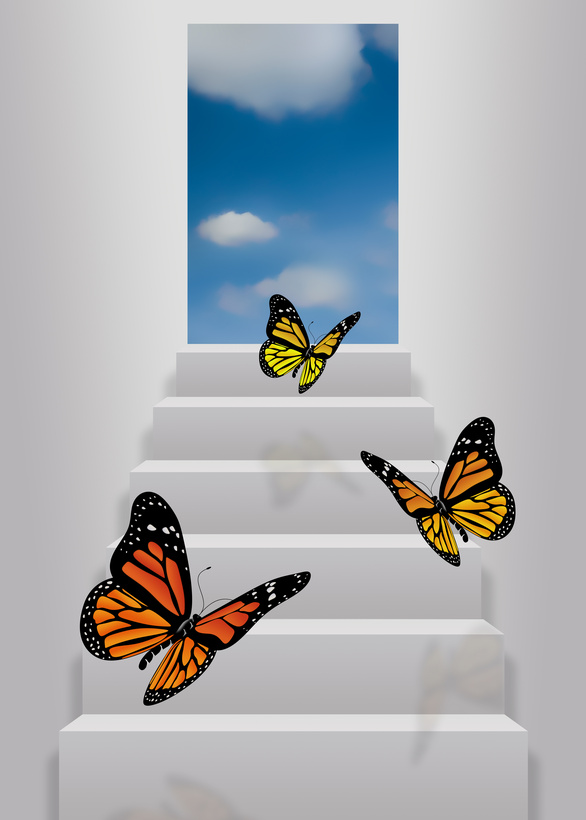 What does the new GES look like?
What does the new CDS look like?
Anticipated outcomes
Timeline
“New” General Estimates System
“New” Crash Data System
Anticipated Outcomes from DataMod
Fresh sample that better represents the national crash experience 
Improved data collection efficiency
Better access and more data available to users
Improved IT efficiency and security
Scalable to add sites and cases
Flexible design to increase scope
Data Modernization Timeline
2012
2013
2014
2015
2016
Congress appropriates funds
Sample design begins
External data needs explored
Sample design complete
IT project plan complete
IT consolidation and development  begins
IT architecture built
IT testing and validation
Document information on selected sites
Establish sites
Hire and train collection and coding staff
Pilot test  collection 
Pilot test quality control
Commence data collection in New NASS system
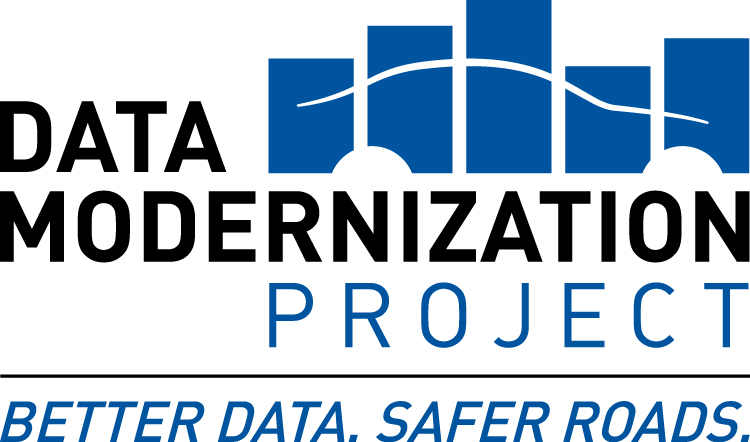